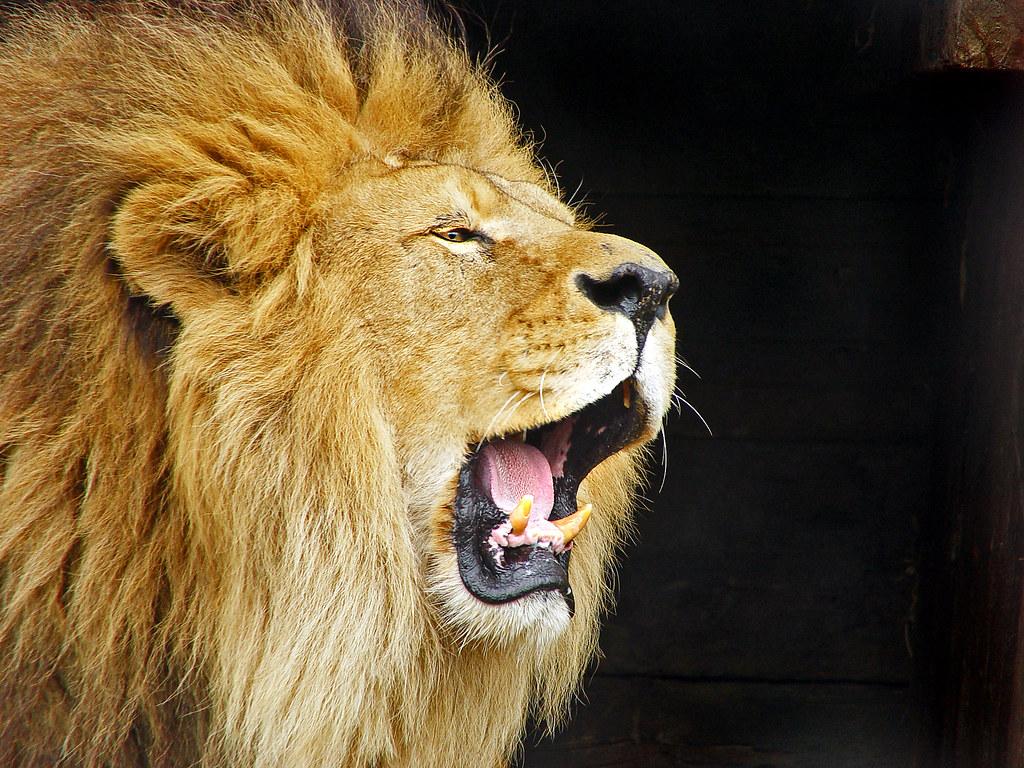 EOY Data
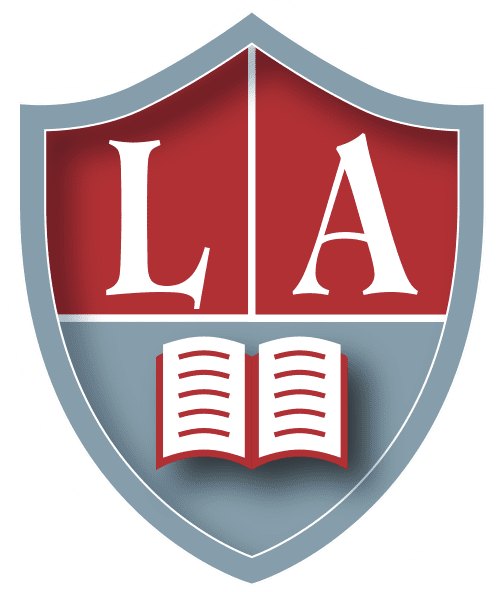 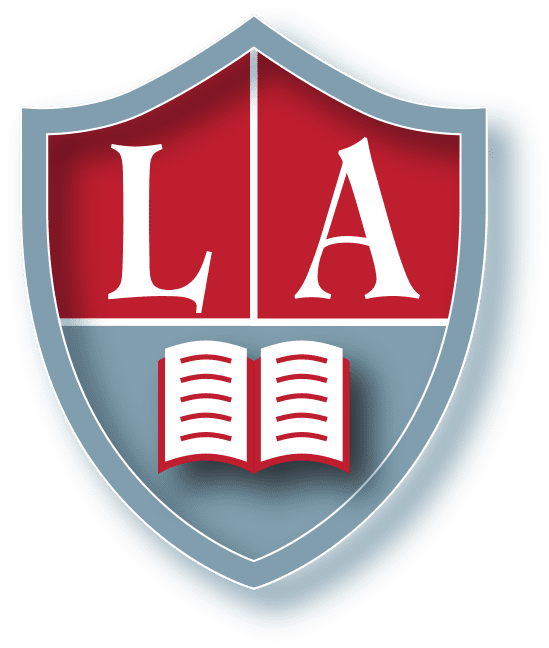 GPA
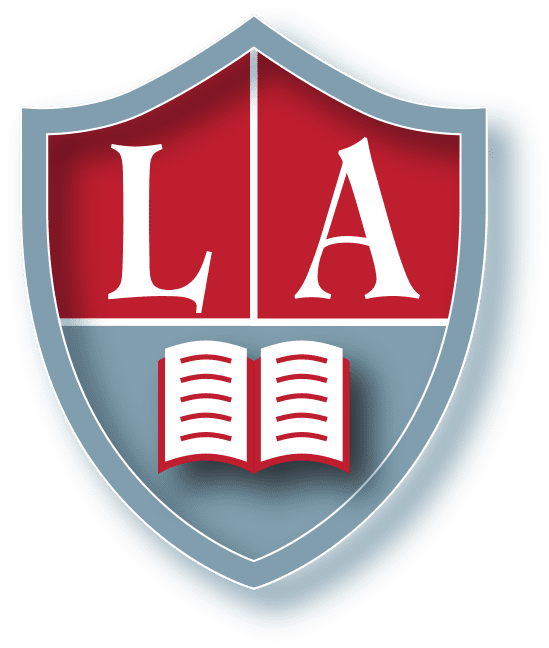 ACCESS Assessment
GOAL: 100% of students make growth on ACCESS ASSESSMENT
Lower Academy
90%
Upper Academy
82%
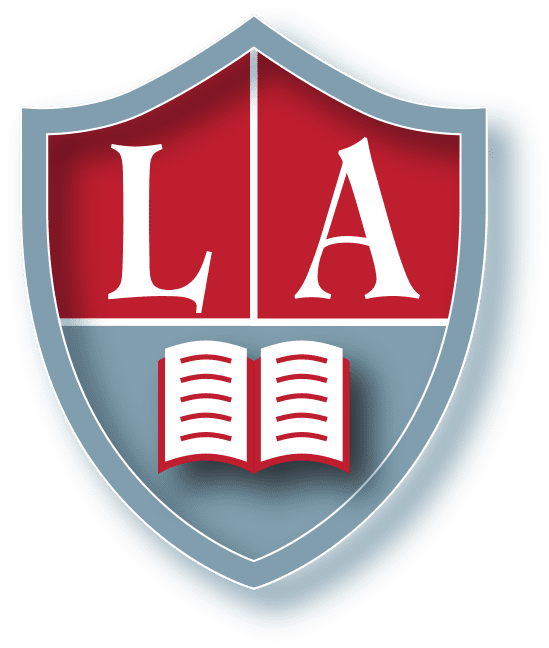 ACCESS Assessment
GOAL: 40% of students meet Progress Target on ACCESS Assessment
Lower Academy
65%
Upper Academy
29%
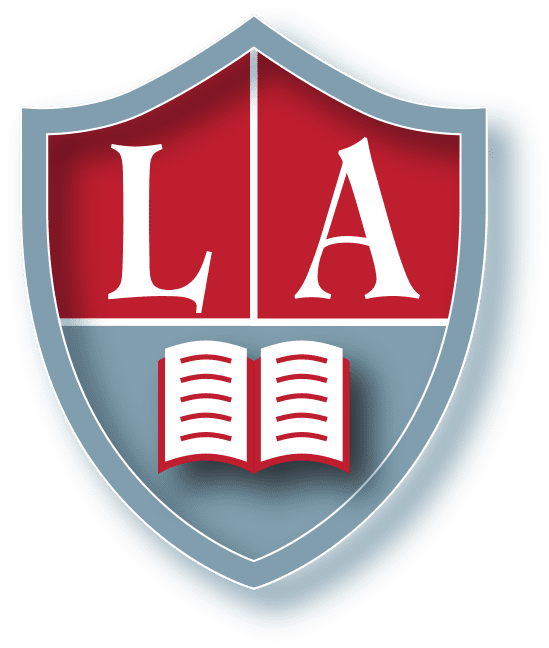 Student Survey
GOAL : Annually, 60% of students will indicate investment in our program 
as measured by a climate and culture survey.

90% of students will respond to the climate and culture survey.
Lower Academy
% students who filled it out: 86.23%

average: 76.61%
Upper Academy
% students who filled it out survey: 68.46%

Average: 36.53%
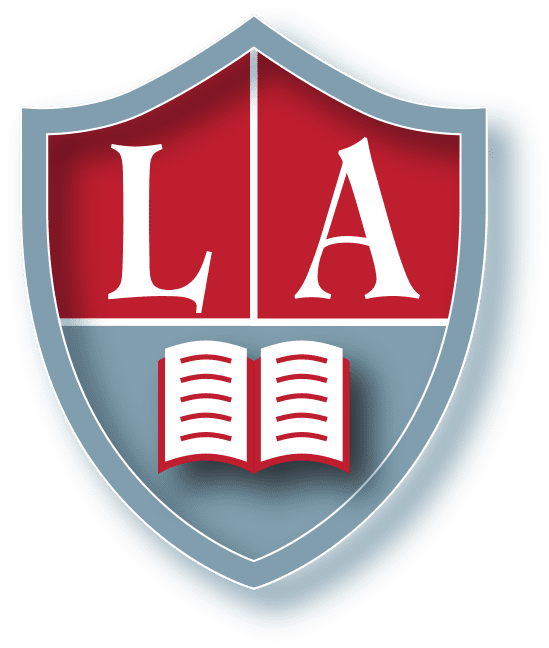 Family Survey
Lower Academy

Mid-Year					87.14%

March EOY			86.95%
Upper Academy

Mid-Year					79.89%
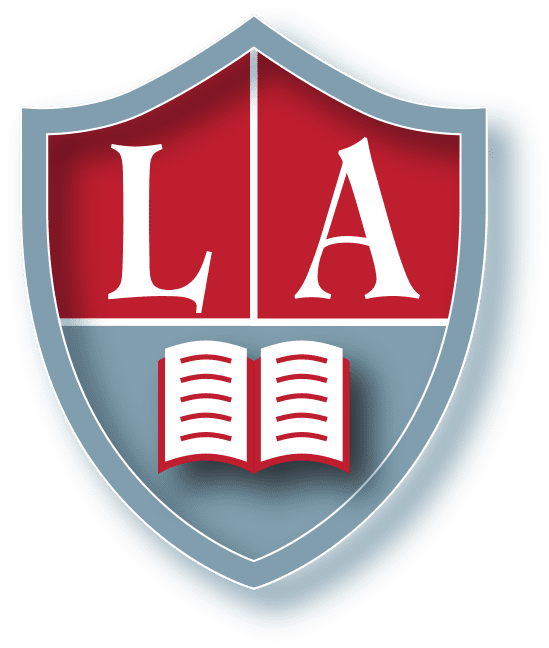 Student Attrition
(only students who stayed within district) after 9/25
Lower Academy

4.70%

13 Students
Upper Academy

16.7%

37 Students
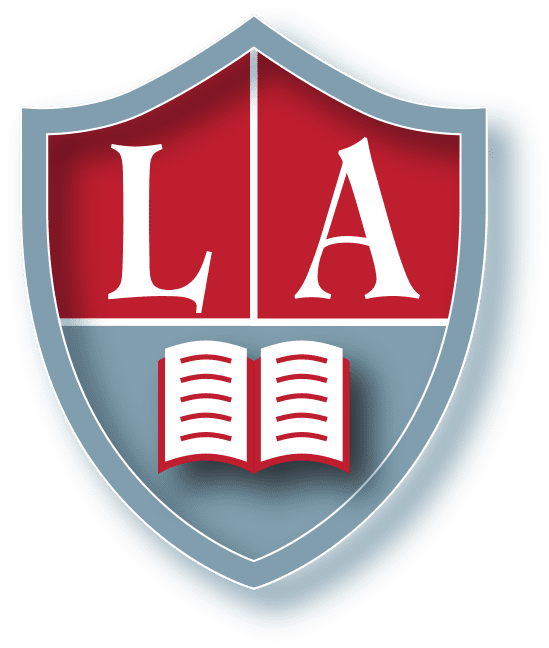 OSS Data
Lower Academy
8.3%
Upper Academy
9%
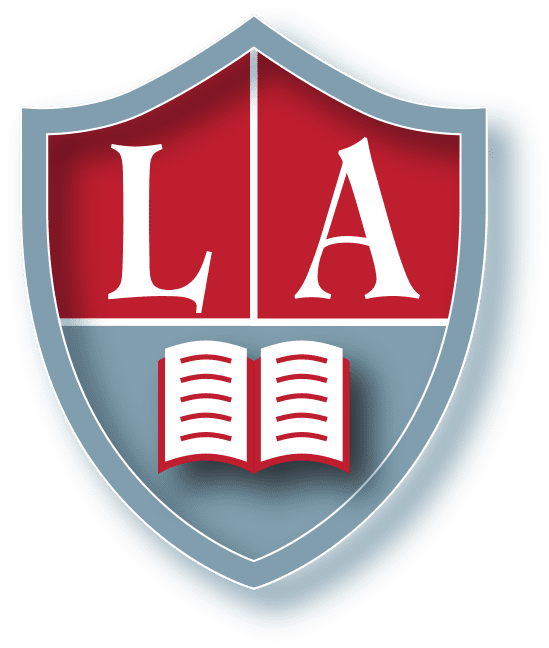 Staff Retention
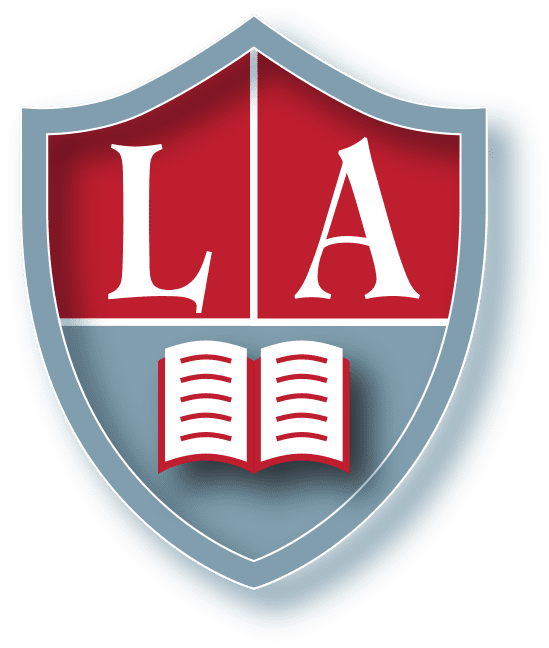 Staff Survey
GOAL : Mid-Year and EOY % of priority questions favorable
Lower Academy
MOY: 88.7%
EOY: 82.2
Upper Academy
MOY: 75.64%
EOY: No data
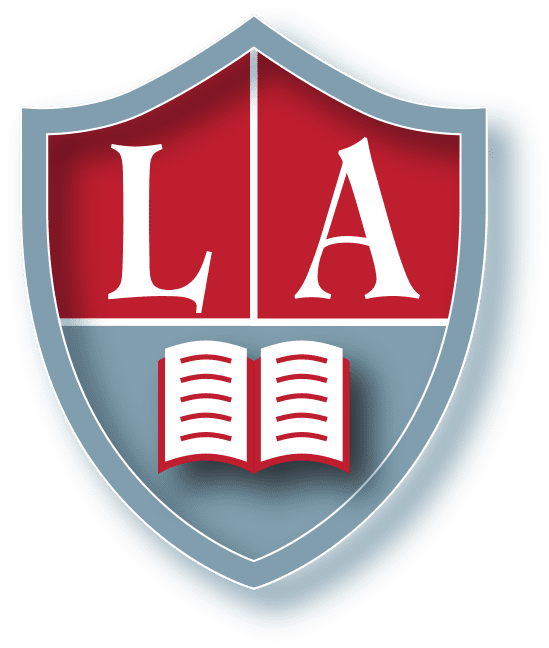 Junior AP Courses
64.06% of LACS juniors enrolled in 
at least 1 AP course this school year
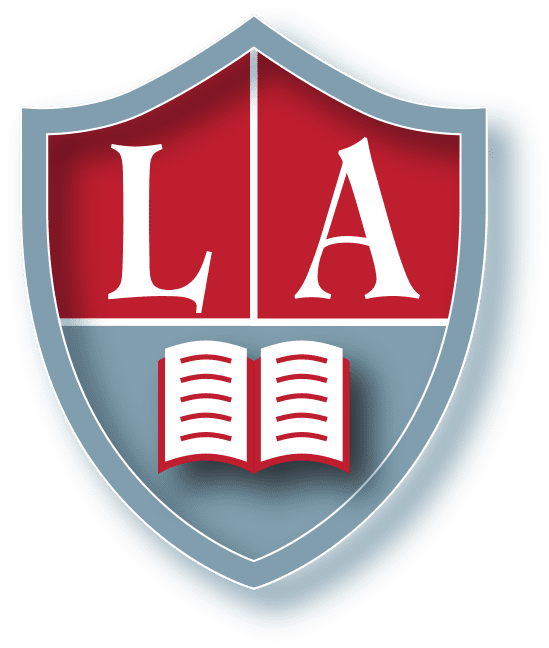 IA Data
https://docs.google.com/spreadsheets/d/1YvnNQAaXFLKy0zRnejG2ljAS-3lBq0ROiw-mT5k_X3k/edit?usp=sharing